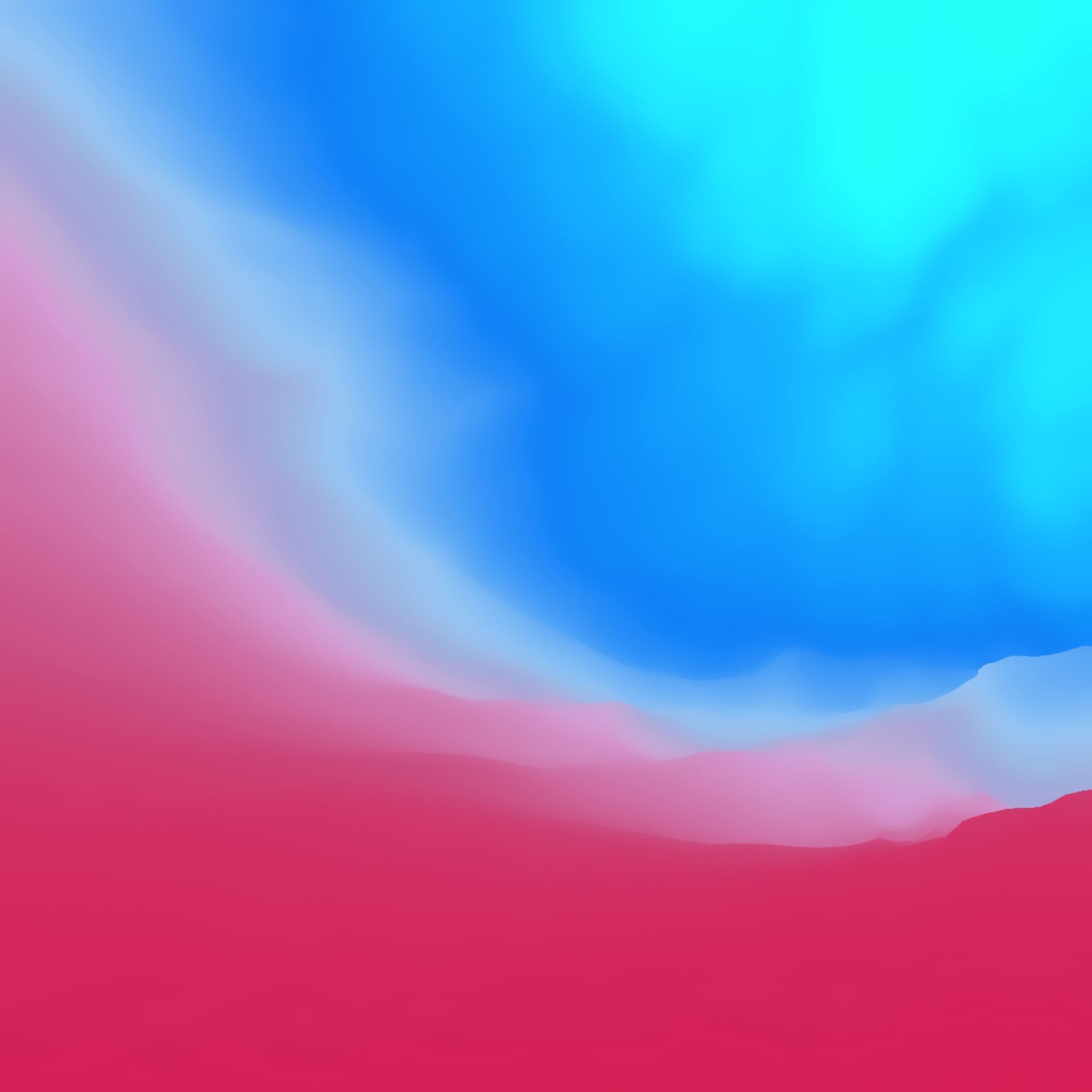 10 MAY 2023 KAMAGHEKEZA
NATIONAL CAREER WEEK CELEBRATION
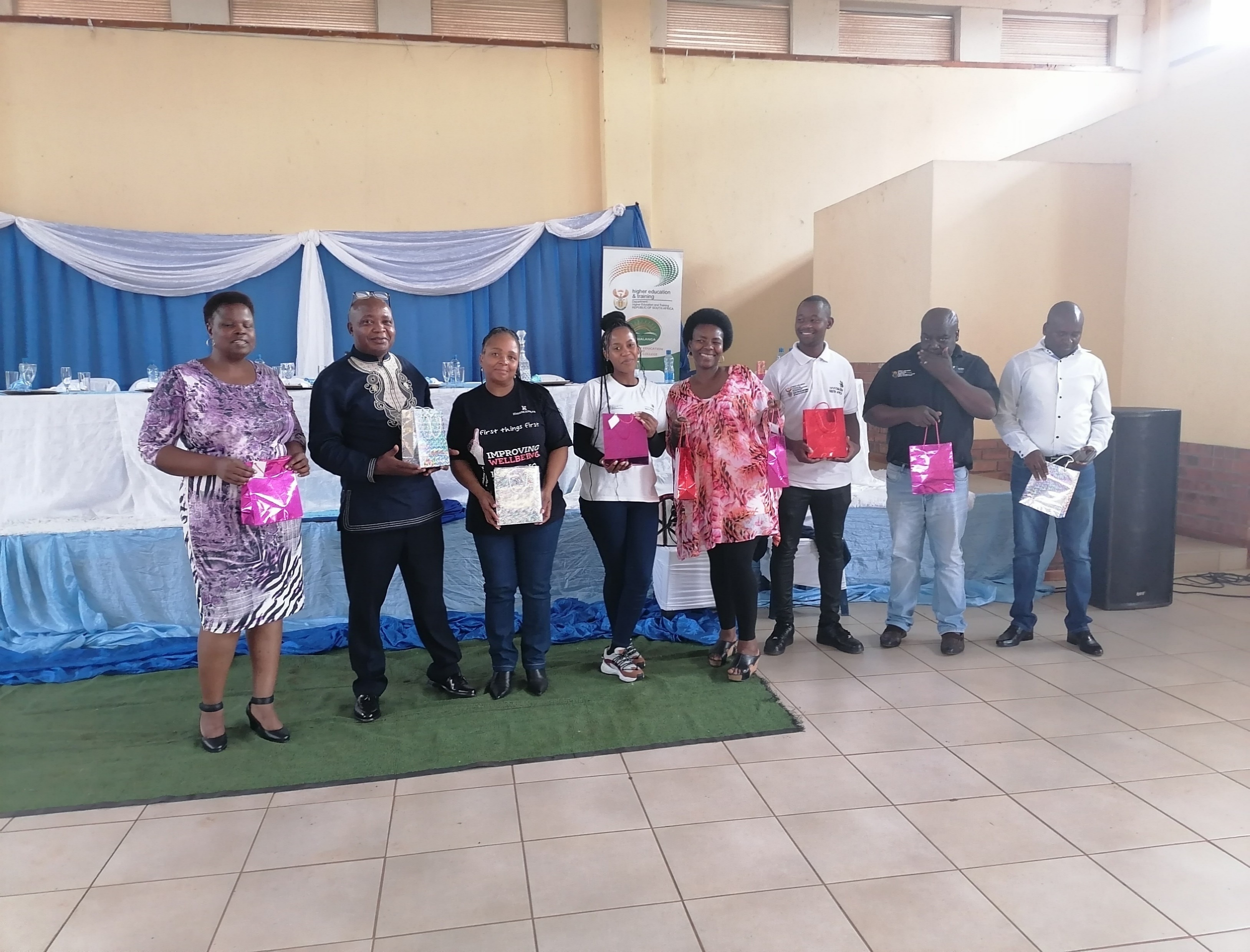 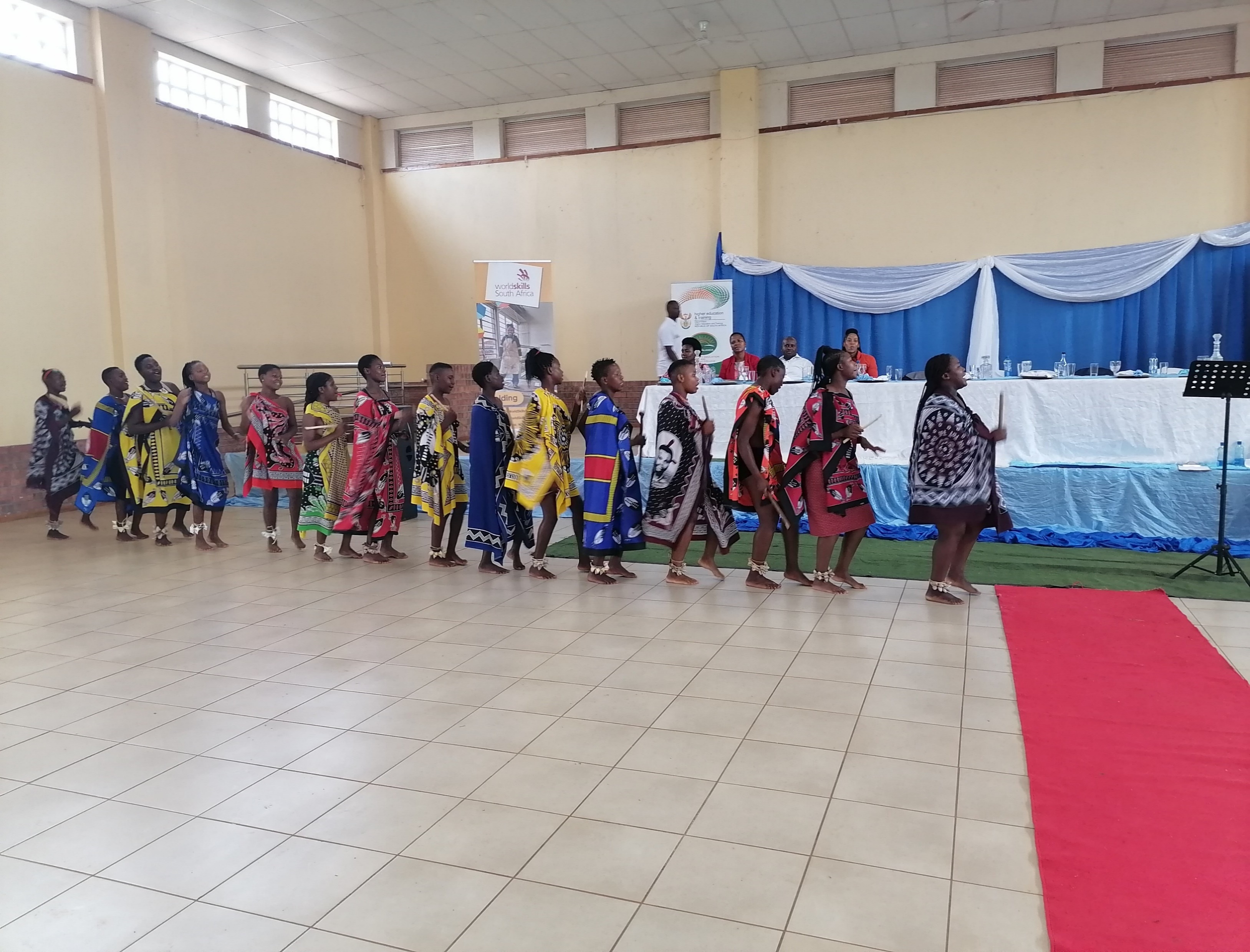 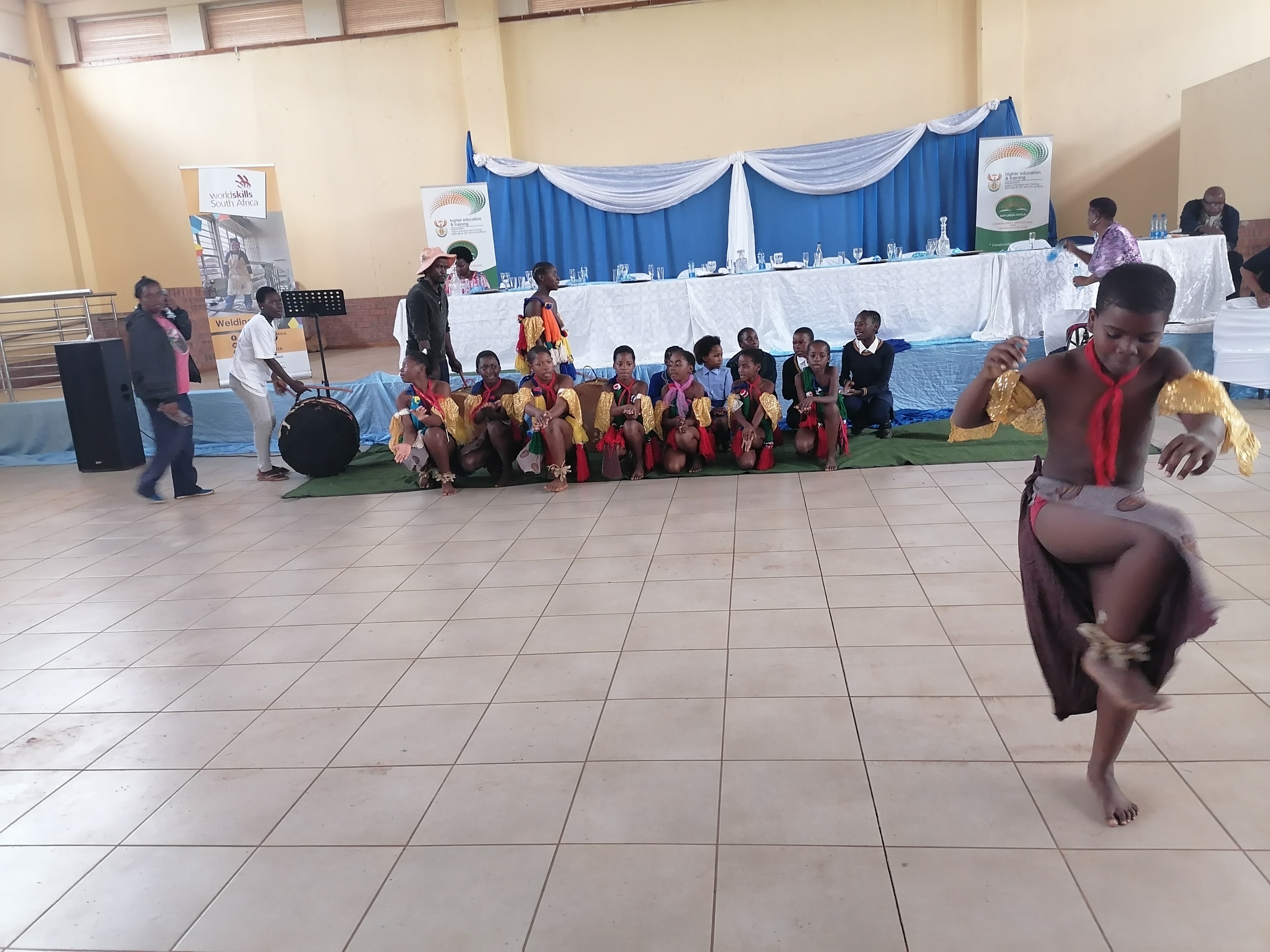 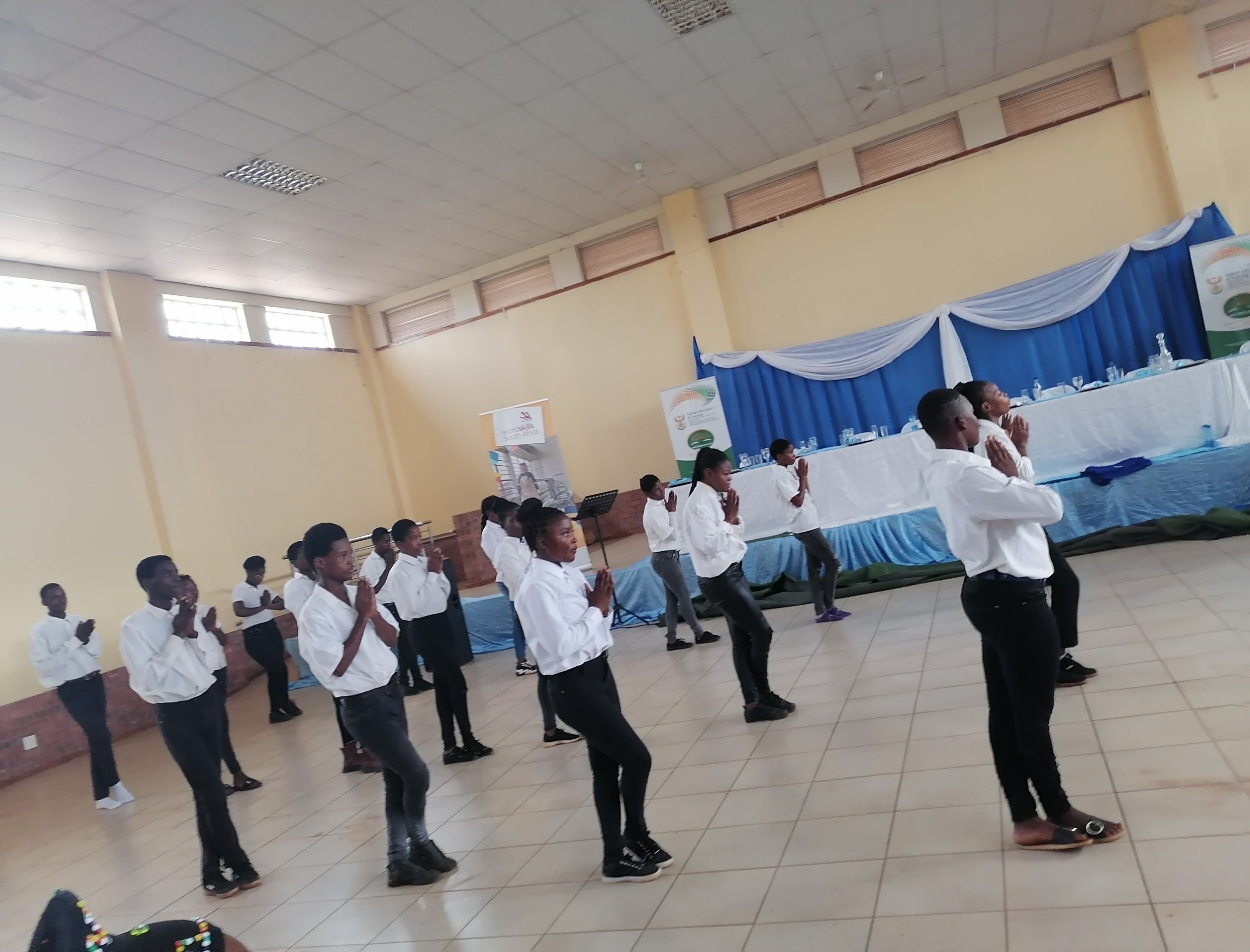